The Trojan War: Vocabulary, Cause, and Effect
Here, place your name, and the date.
Read and follow these directions, but delete them before submitting this assignment:
Each vocabulary slide must have 5 things:
a. The Word, in a different color text wherever it appears
b. A short, concise definition of the word
c. The copied, original sentence from the text.
d. Your own original sentence for each word
e. An Image from google images that relates to, or reflects your sentence
Use the text on mrflamm.com for the original sentence.
peered  – stared, gazed
“He peered at the queen, then the king.”
	        ---
The cat peered at me from behind the glass.
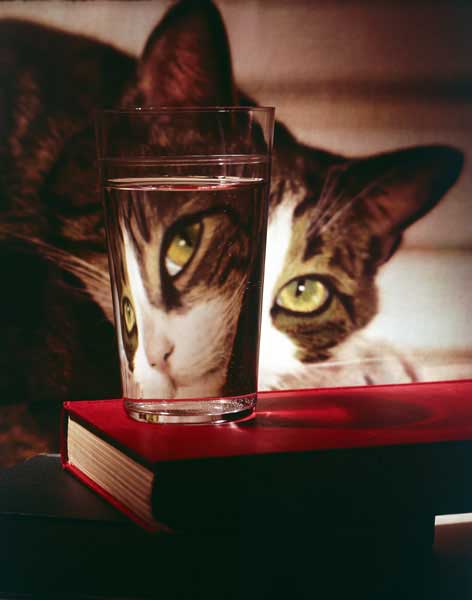 gaped – short definition here
Here, copy the sentence from the text on mrflamm.com, place it in “quotes,” write your original sentence that relates to the image to the right, with the vocabulary word in bold, or in a different color.
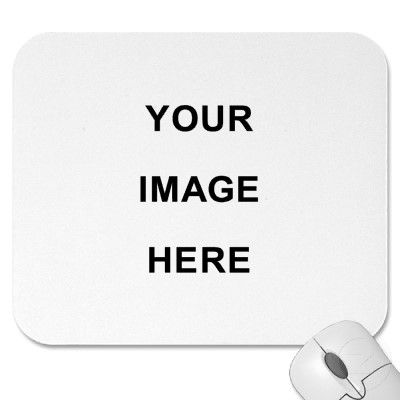 corpse – short definition here
Here, copy the sentence from the text on mrflamm.com, place it in “quotes,” write your original sentence that relates to the image to the right, with the vocabulary word in bold, or in a different color.
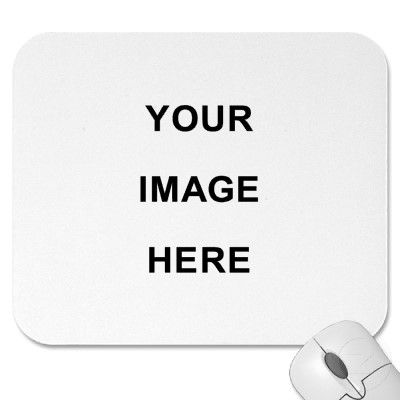 spiteful – short definition here
Here, copy the sentence from the text on mrflamm.com, place it in “quotes,” write your original sentence that relates to the image to the right, with the vocabulary word in bold, or in a different color.
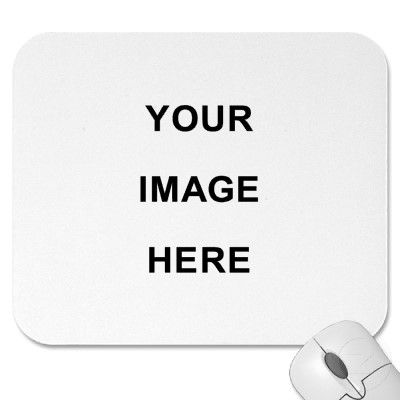 strife – short definition here
Here, copy the sentence from the text on mrflamm.com, place it in “quotes,” write your original sentence that relates to the image to the right, with the vocabulary word in bold, or in a different color.
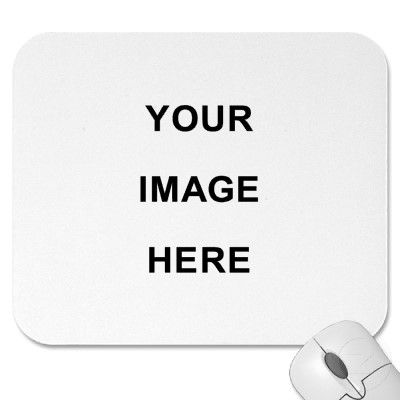 shunned – short definition here
Here, copy the sentence from the text on mrflamm.com, place it in “quotes,” write your original sentence that relates to the image to the right, with the vocabulary word in bold, or in a different color.
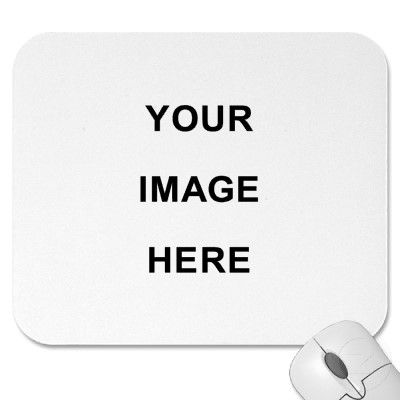 suitors – short definition here
Here, copy the sentence from the text on mrflamm.com, place it in “quotes,” write your original sentence that relates to the image to the right, with the vocabulary word in bold, or in a different color.
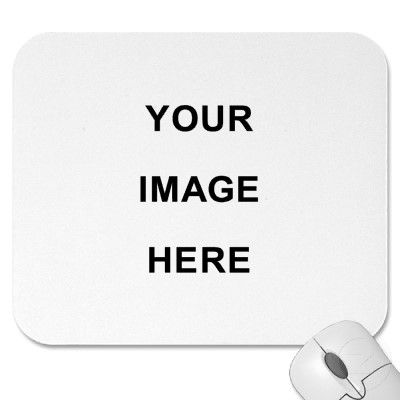 oath – short definition here
Here, copy the sentence from the text on mrflamm.com, place it in “quotes,” write your original sentence that relates to the image to the right, with the vocabulary word in bold, or in a different color.
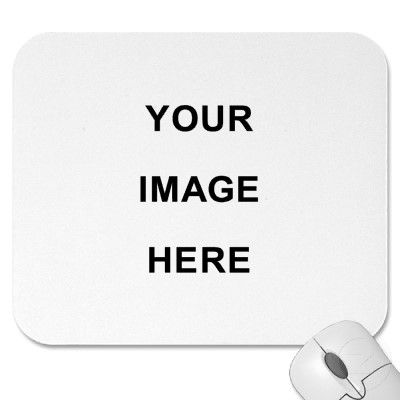 feigning – short definition here
Here, copy the sentence from the text on mrflamm.com, place it in “quotes,” write your original sentence that relates to the image to the right, with the vocabulary word in bold, or in a different color.
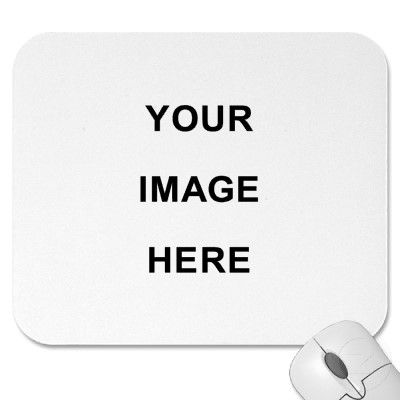 oracle – short definition here
Here, copy the sentence from the text on mrflamm.com, place it in “quotes,” write your original sentence that relates to the image to the right, with the vocabulary word in bold, or in a different color.
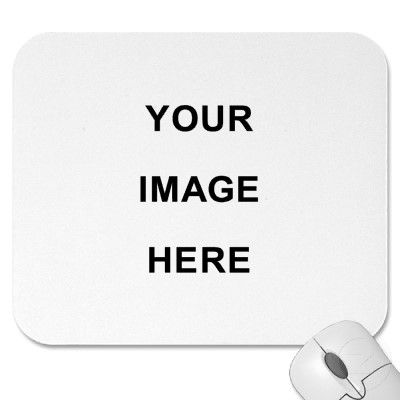 foretelling – short definition here
Here, copy the sentence from the text on mrflamm.com, place it in “quotes,” write your original sentence that relates to the image to the right, with the vocabulary word in bold, or in a different color.
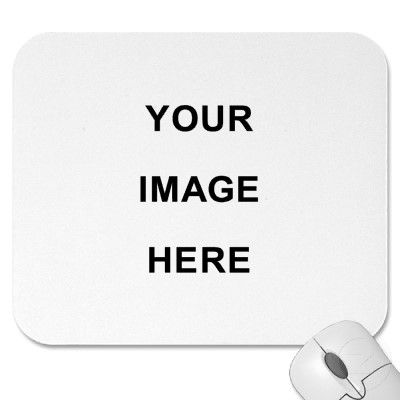 Six Steps that led to The Trojan War:
Read and follow these directions, but delete this slide before submitting this assignment:
The next part of the presentation describes six steps that led to the Trojan War.
Use Web Research.
Each slide describes the step in your own words. (Do not copy, but do paraphrase, or do re-write.)
Steps must be in order.
Slides must contain one image each.
Refer to the examples on mrflamm.com
Use the links on mrflamm.com for the research.
Six Steps that led to The Trojan War - Step One:
Here, write your summary of one of the first steps that led to the Trojan War, using your own words (do not cut and paste).
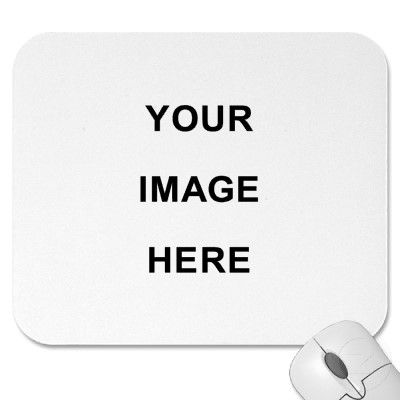 Six Steps that led to The Trojan War - Step Two:
Here, write your summary of one of the next steps that led to the Trojan War, using your own words (do not cut and paste).
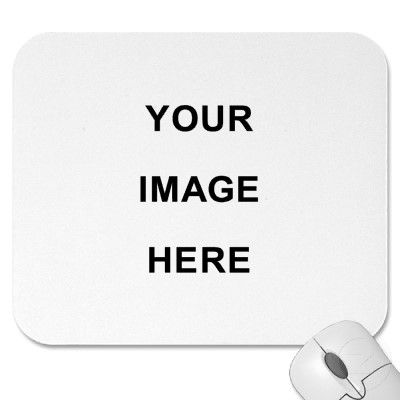 Six Steps that led to The Trojan War - Step Three:
Here, write your summary of one of the next steps that led to the Trojan War, using your own words (do not cut and paste).
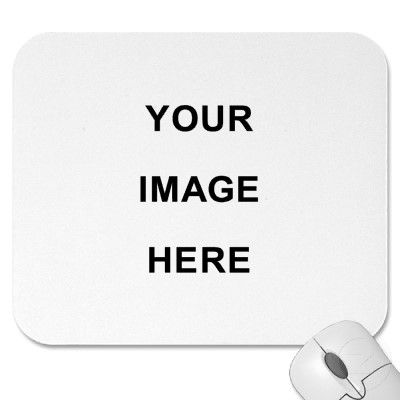 Six Steps that led to The Trojan War - Step Four:
Here, write your summary of one of the next steps that led to the Trojan War, using your own words (do not cut and paste).
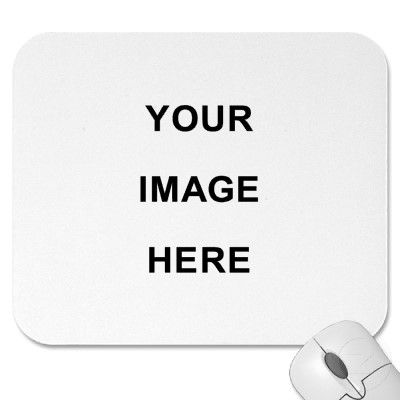 Six Steps that led to The Trojan War - Step Five:
Here, write your summary of one of the next steps that led to the Trojan War, using your own words (do not cut and paste).
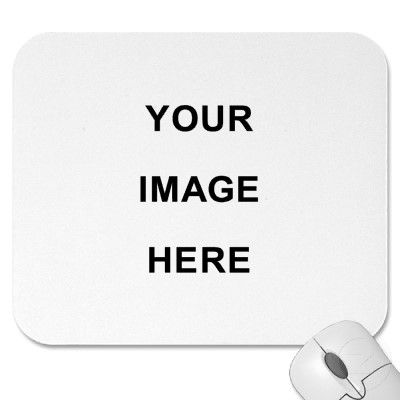 Six Steps that led to The Trojan War - Step Six:
Here, write your summary of one of the next steps that led to the Trojan War, using your own words (do not cut and paste).
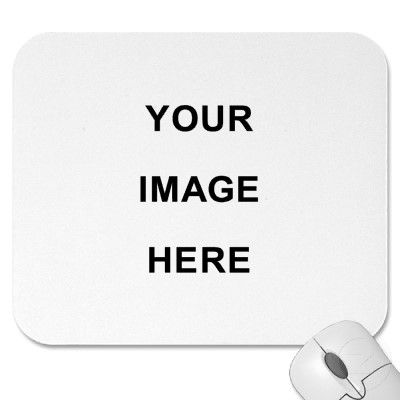 The End of The Trojan War:
Here, write your summary of how the Trojan War ended, using your own words (do not cut and paste).
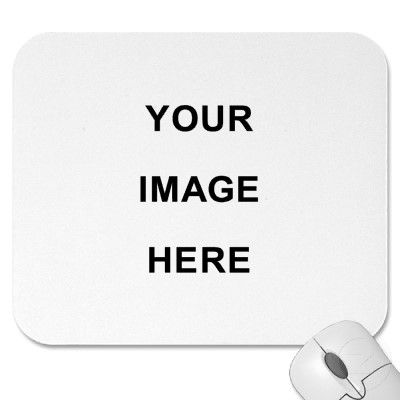